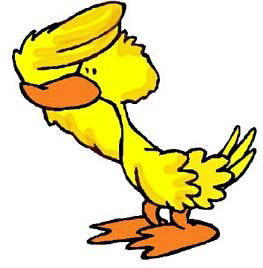 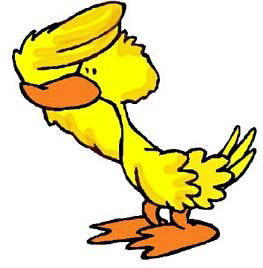 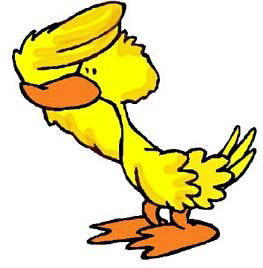 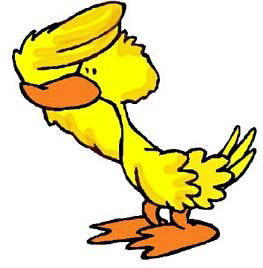 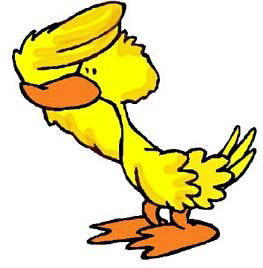 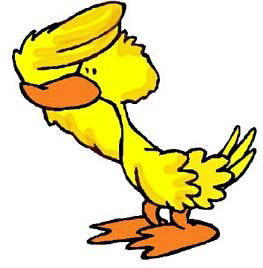 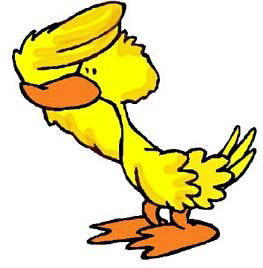 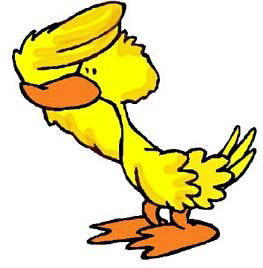 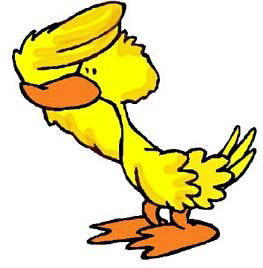 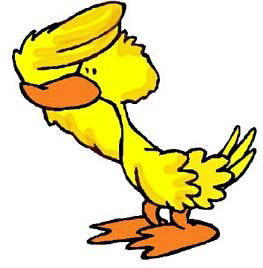 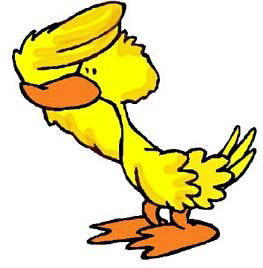 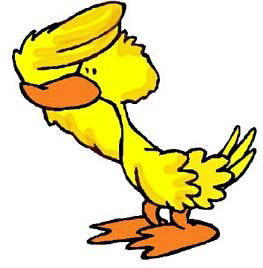 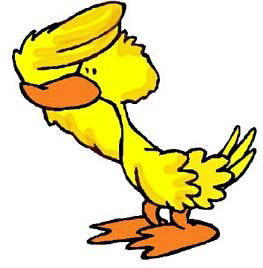 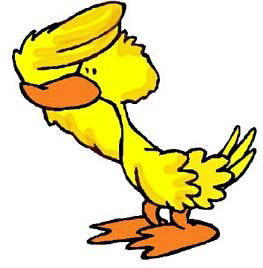 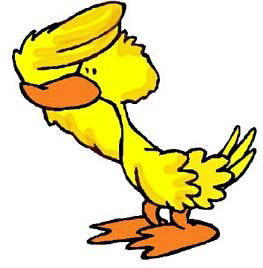 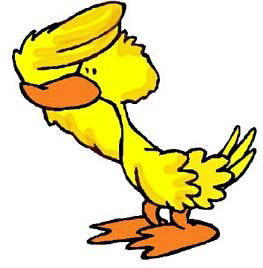 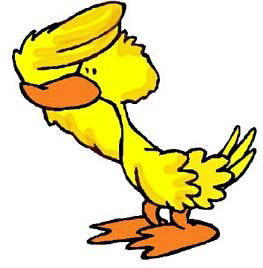 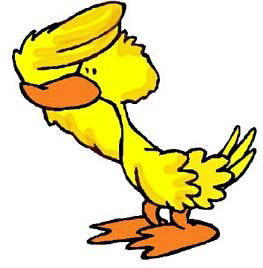 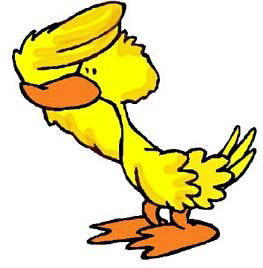 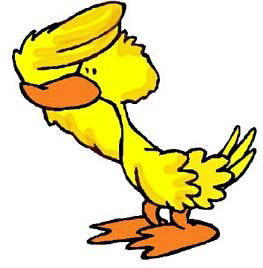 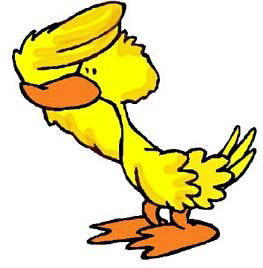 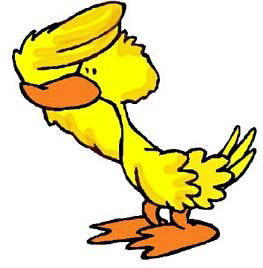 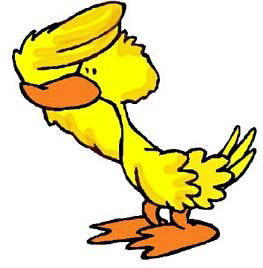 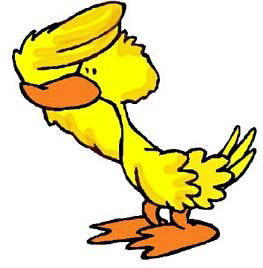 το παπί
το παπί
το παπί
το παπί
το παπί
το παπί
το παπί
το παπί
το παπί
το παπί
το παπί
το παπί
το παπί
το παπί
το παπί
το παπί
το παπί
το παπί
το παπί
το παπί
το παπί
το παπί
το παπί
το παπί
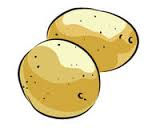 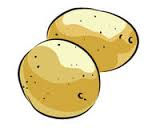 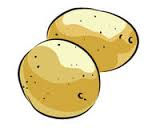 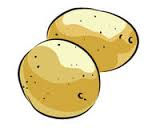 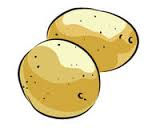 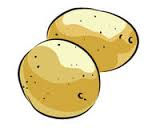 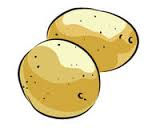 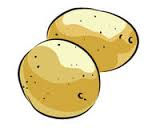 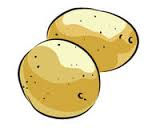 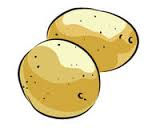 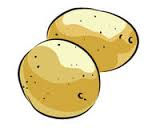 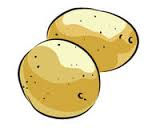 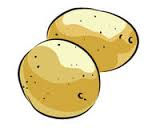 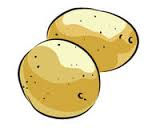 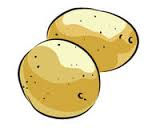 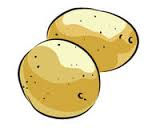 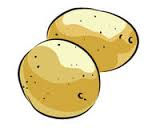 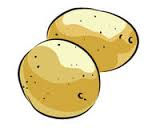 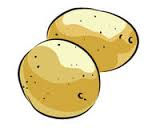 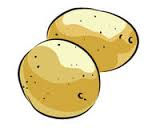 η πατάτα
η πατάτα
η πατάτα
η πατάτα
η πατάτα
η πατάτα
η πατάτα
η πατάτα
η πατάτα
η πατάτα
η πατάτα
η πατάτα
η πατάτα
η πατάτα
η πατάτα
η πατάτα
η πατάτα
η πατάτα
η πατάτα
η πατάτα
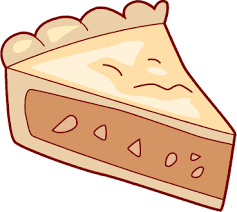 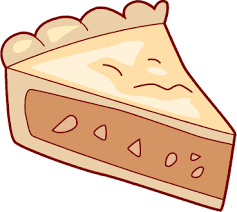 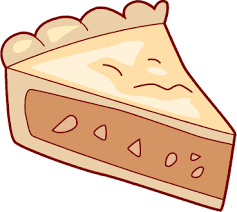 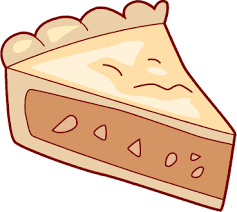 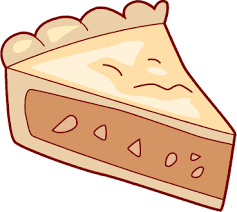 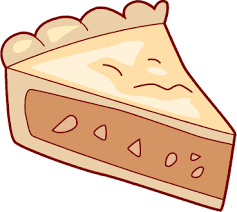 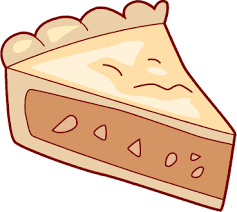 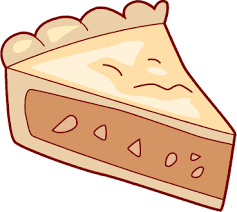 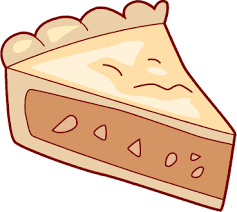 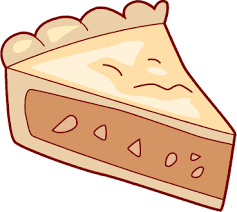 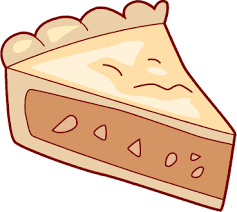 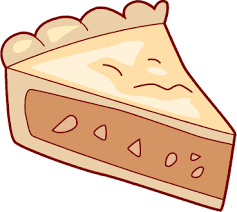 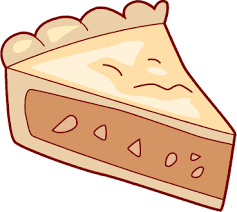 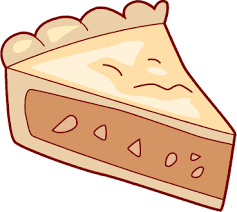 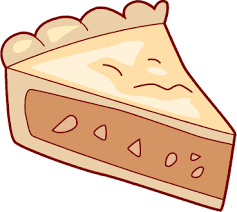 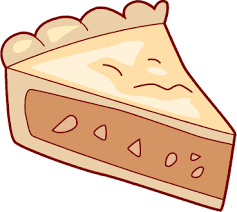 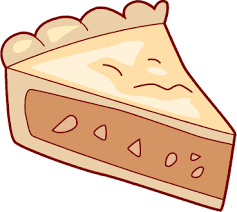 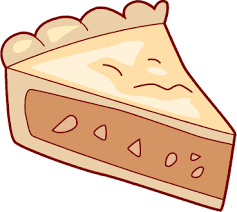 η πίτα
η πίτα
η πίτα
η πίτα
η πίτα
η πίτα
η πίτα
η πίτα
η πίτα
η πίτα
η πίτα
η πίτα
η πίτα
η πίτα
η πίτα
η πίτα
η πίτα
η πίτα
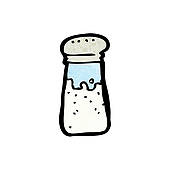 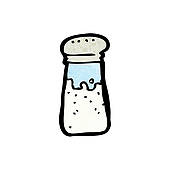 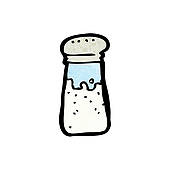 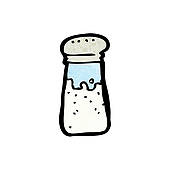 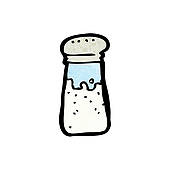 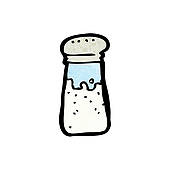 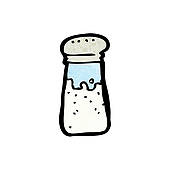 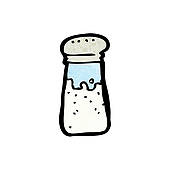 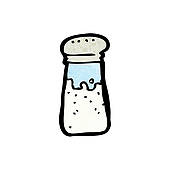 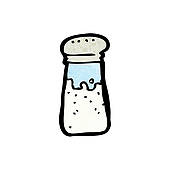 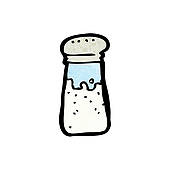 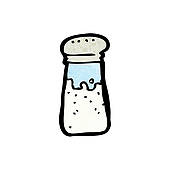 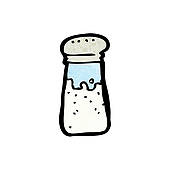 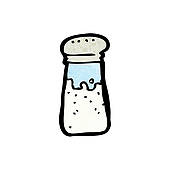 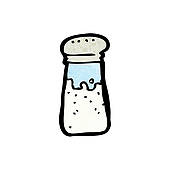 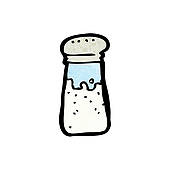 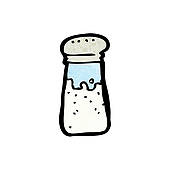 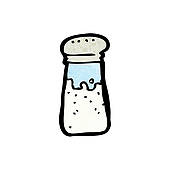 το αλάτι
το αλάτι
το αλάτι
το αλάτι
το αλάτι
το αλάτι
το αλάτι
το αλάτι
το αλάτι
το αλάτι
το αλάτι
το αλάτι
το αλάτι
το αλάτι
το αλάτι
το αλάτι
το αλάτι
το αλάτι
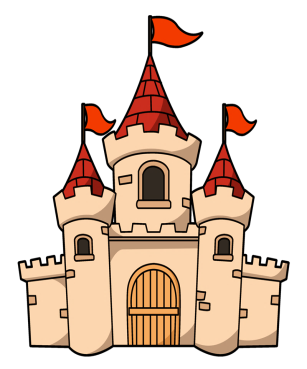 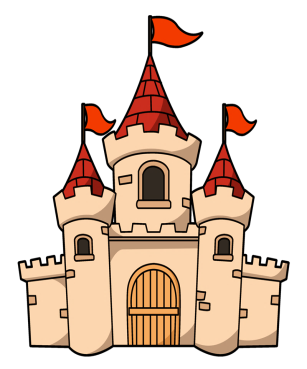 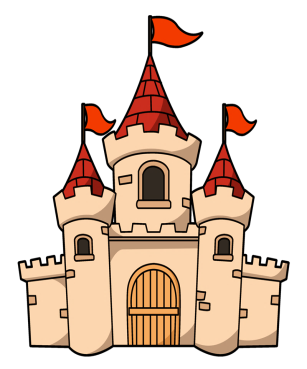 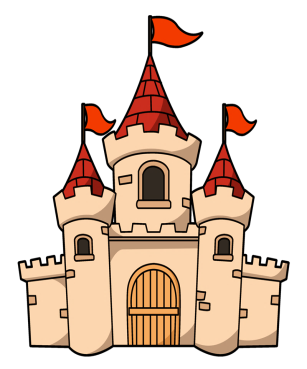 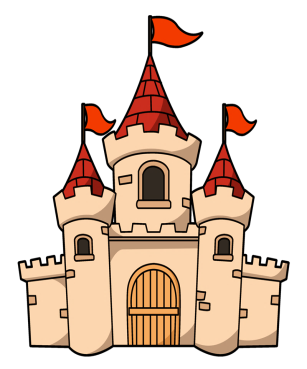 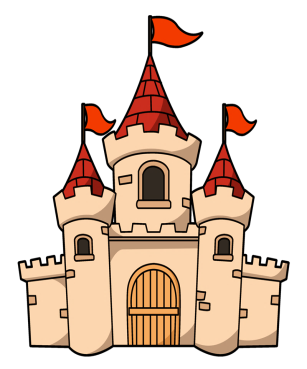 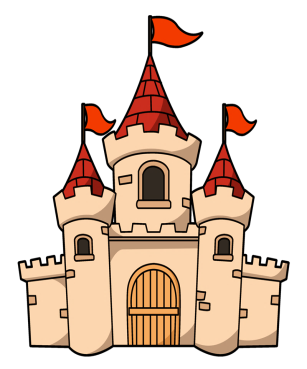 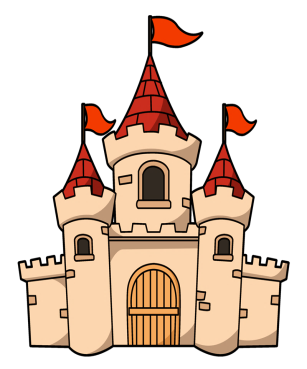 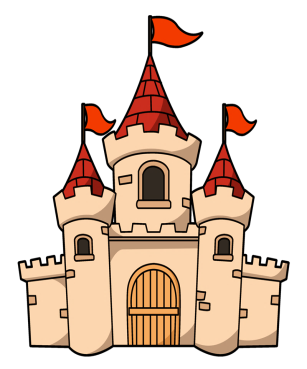 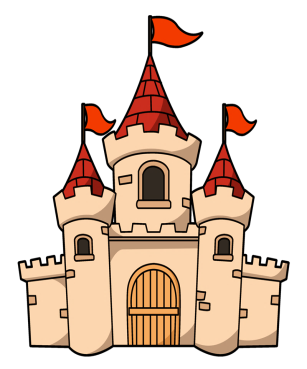 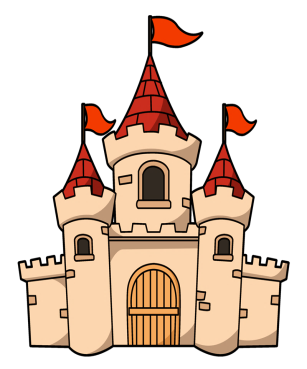 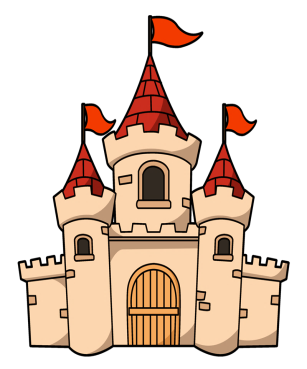 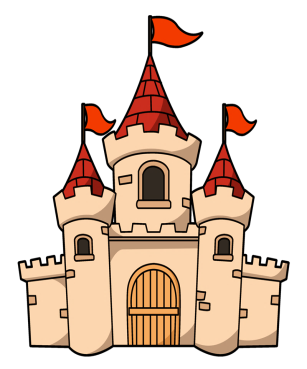 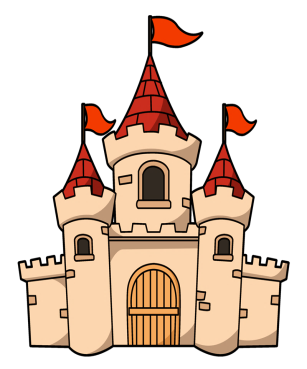 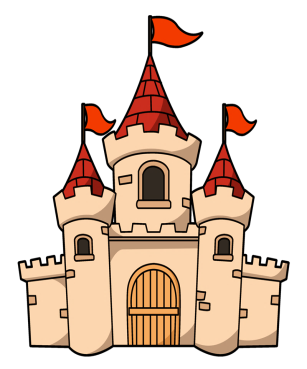 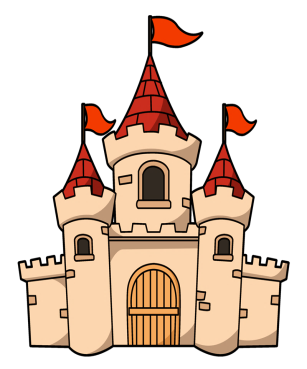 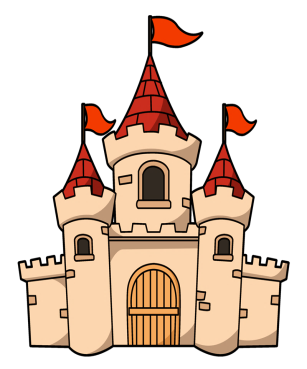 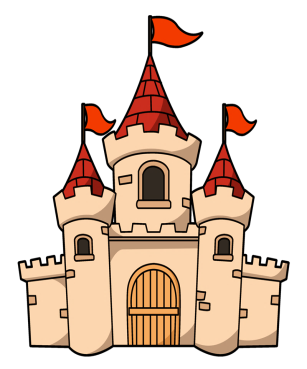 το παλάτι
το παλάτι
το παλάτι
το παλάτι
το παλάτι
το παλάτι
το παλάτι
το παλάτι
το παλάτι
το παλάτι
το παλάτι
το παλάτι
το παλάτι
το παλάτι
το παλάτι
το παλάτι
το παλάτι
το παλάτι
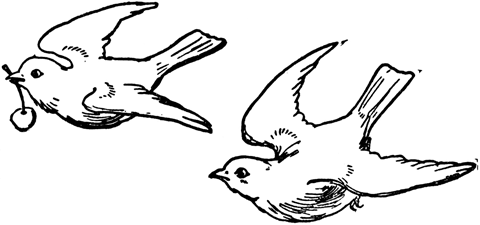 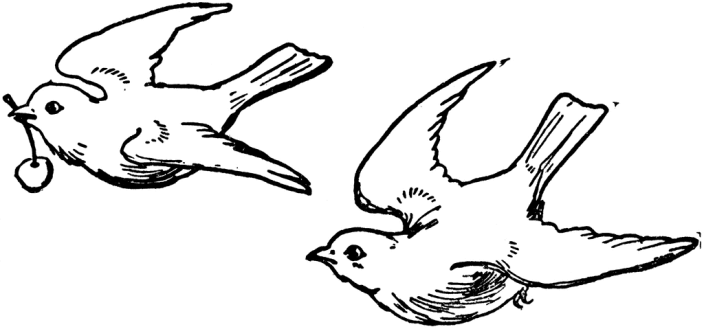 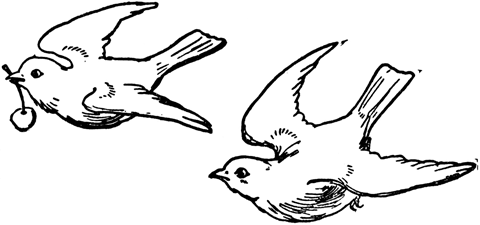 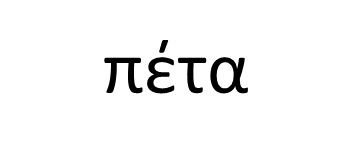 πέτα
πέτα
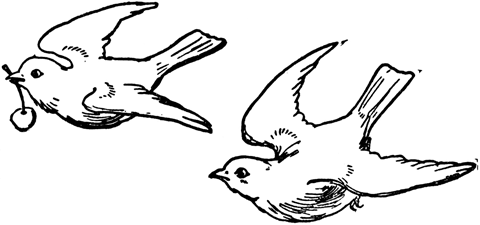 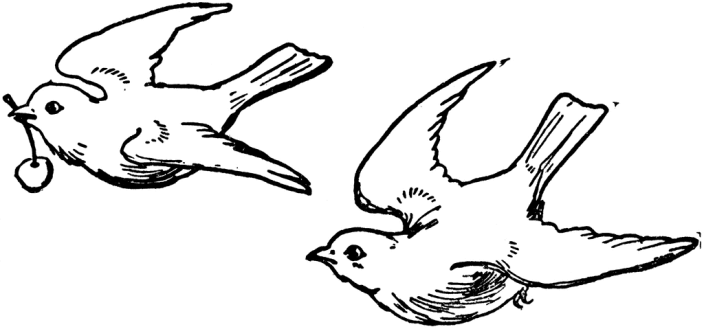 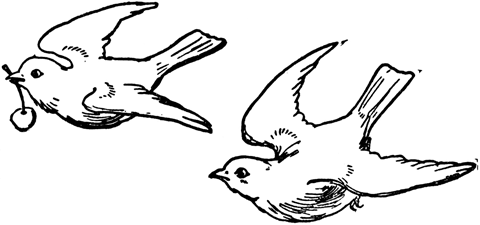 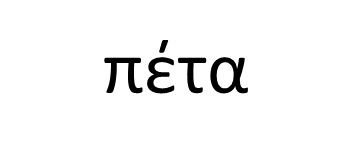 πέτα
πέτα
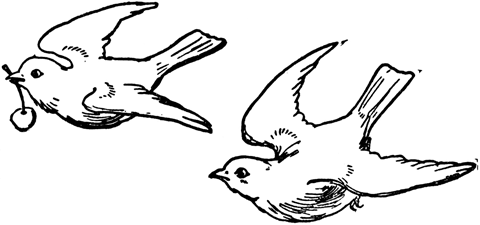 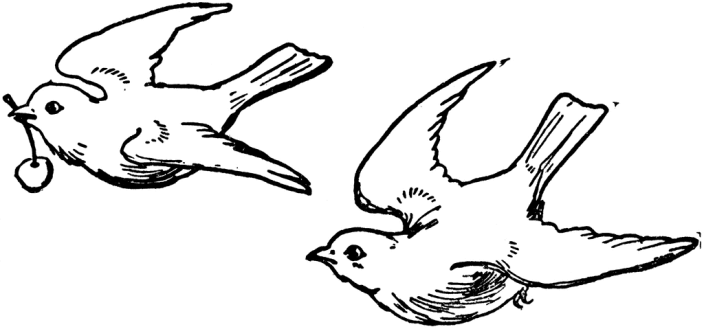 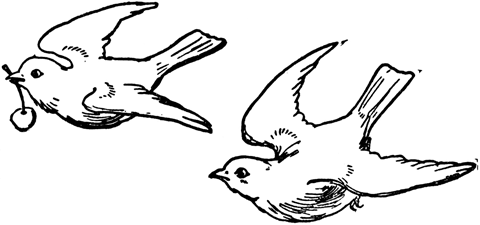 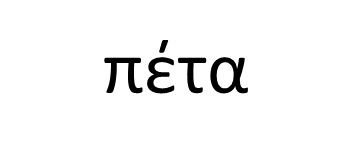 πέτα
πέτα
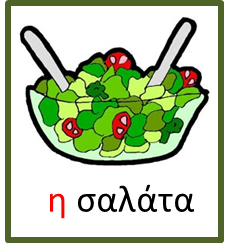 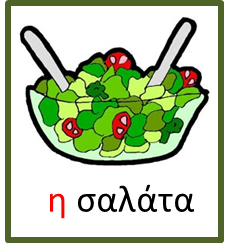 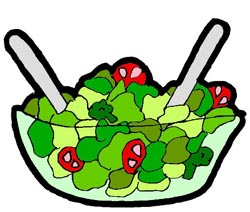 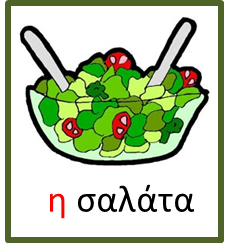 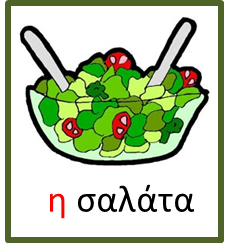 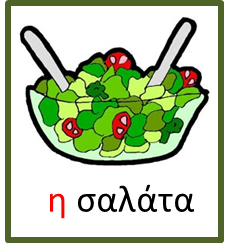 η σαλάτα
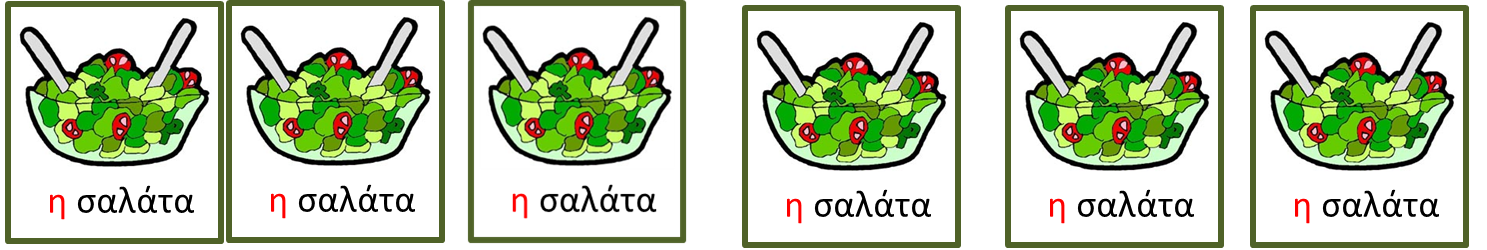 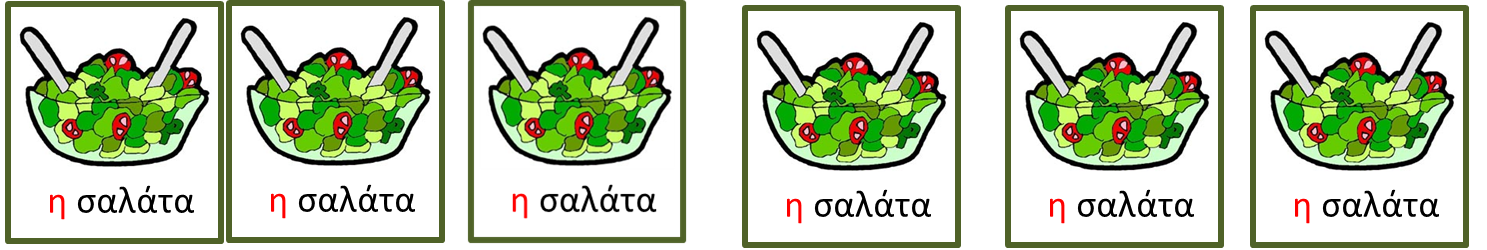 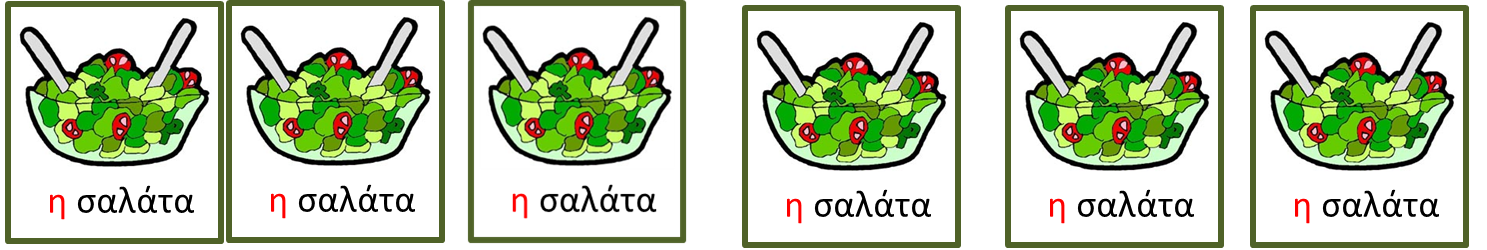 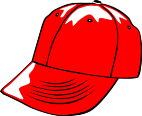 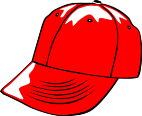 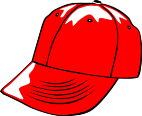 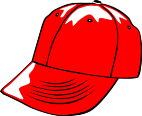 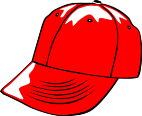 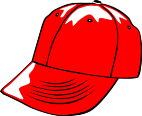 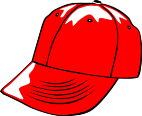 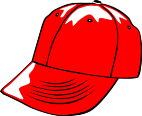 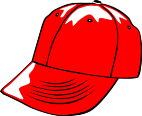 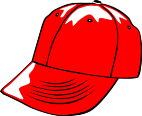 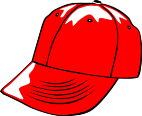 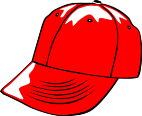 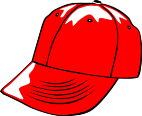 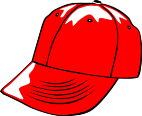 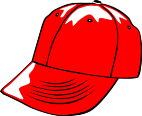 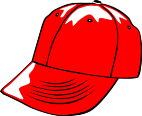 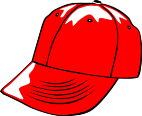 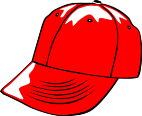 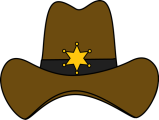 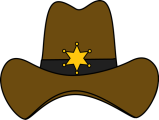 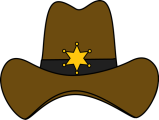 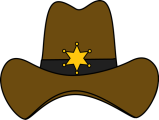 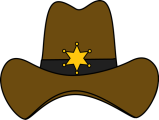 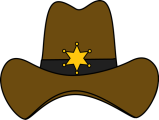 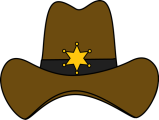 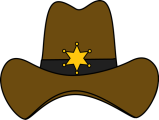 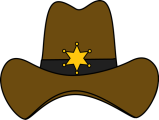 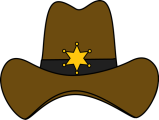 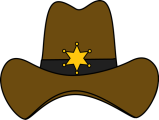 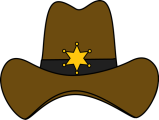 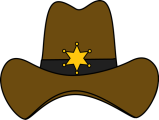 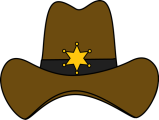 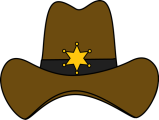 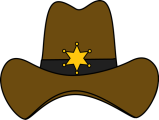 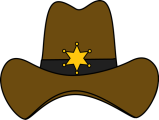 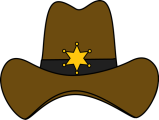 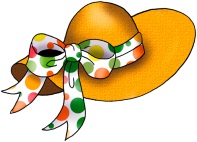 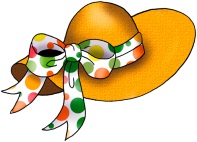 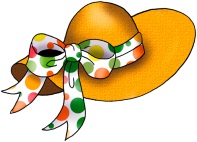 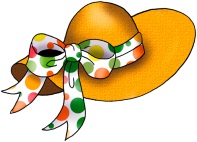 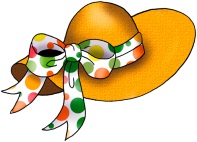 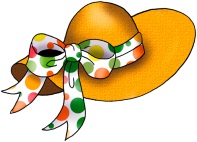 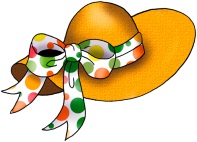 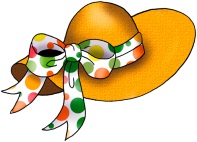 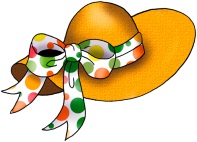 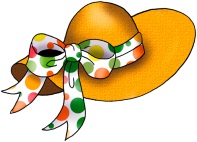 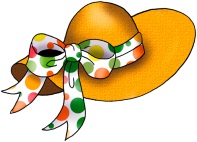 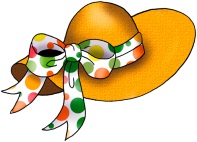 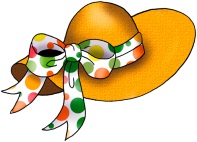 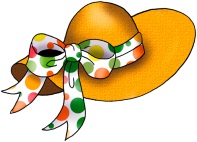 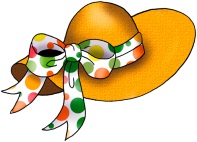 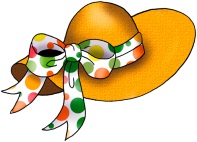 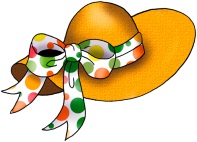 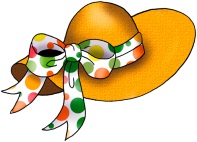 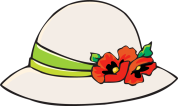 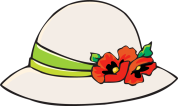 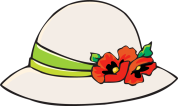 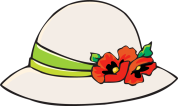 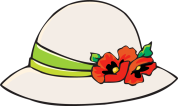 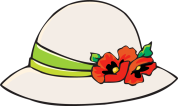 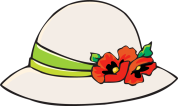 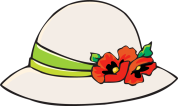 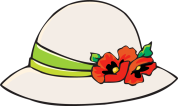 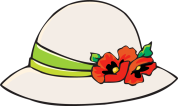 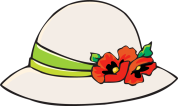 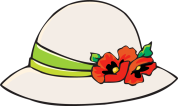 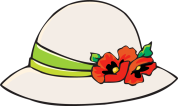 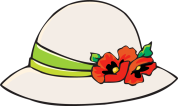 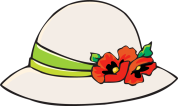 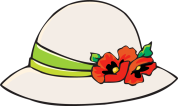 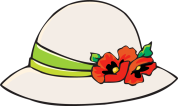 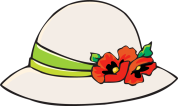 καπέλα
καπέλα
καπέλα
καπέλα
καπέλα
καπέλα
καπέλα
καπέλα
καπέλα
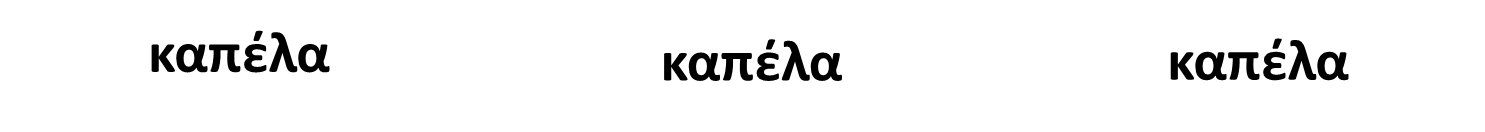 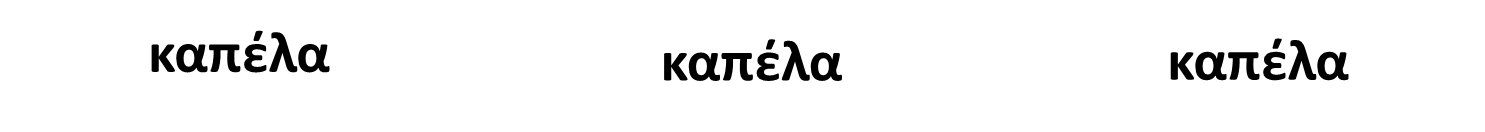 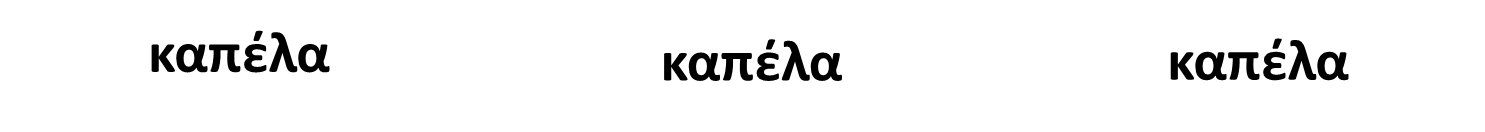 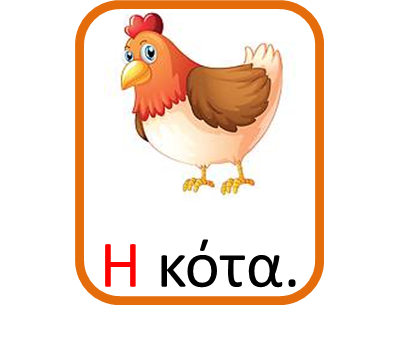 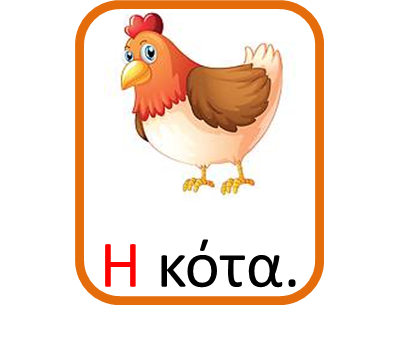 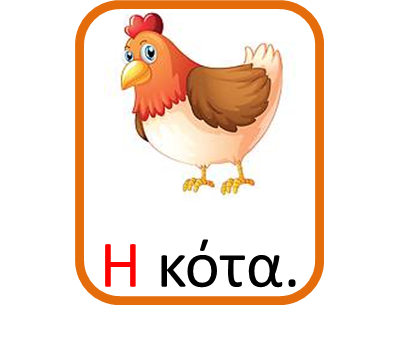 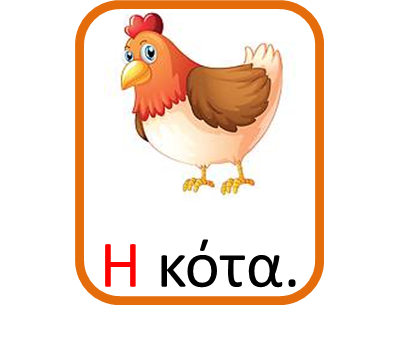 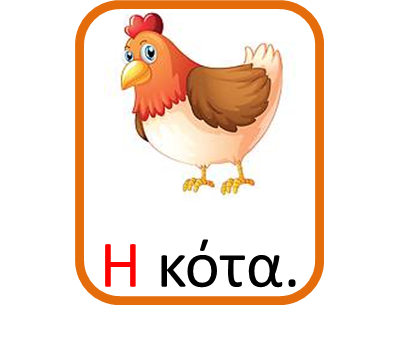 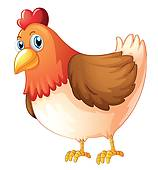 Η κότα.
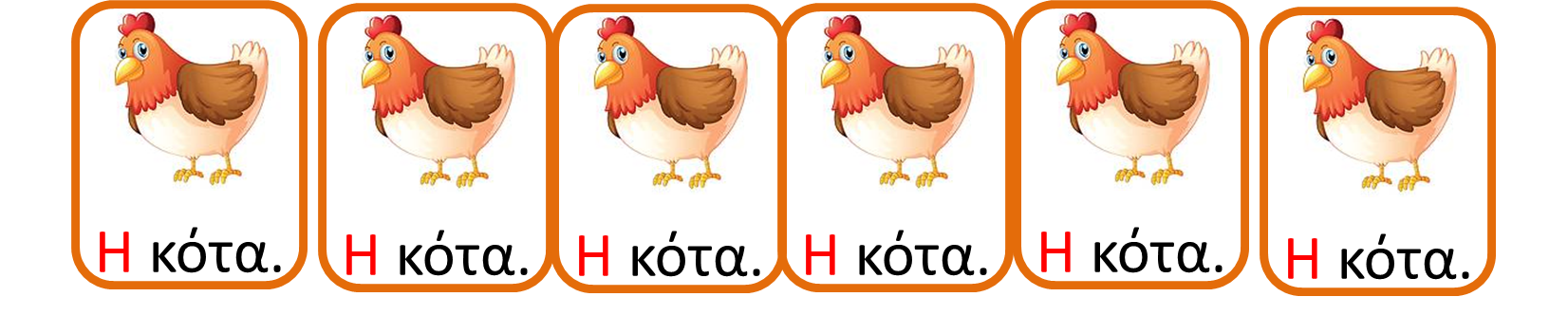 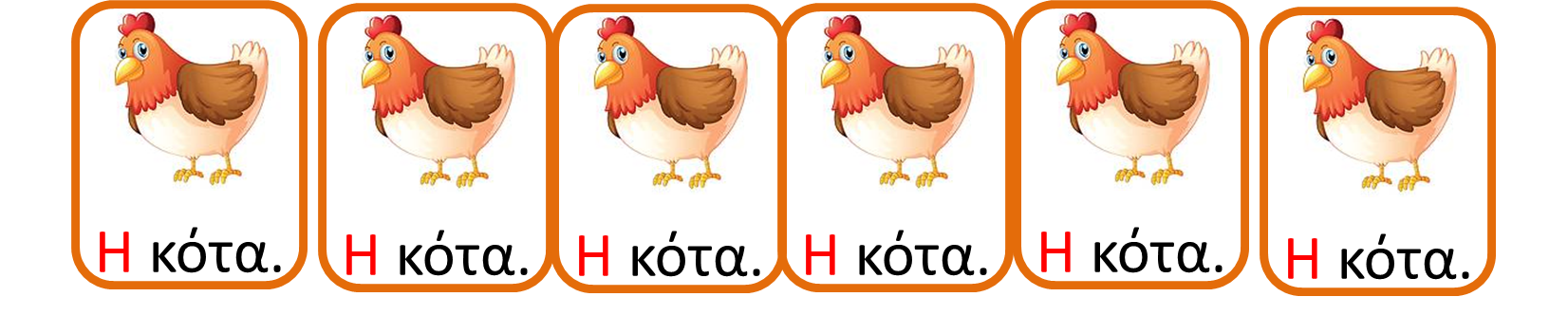 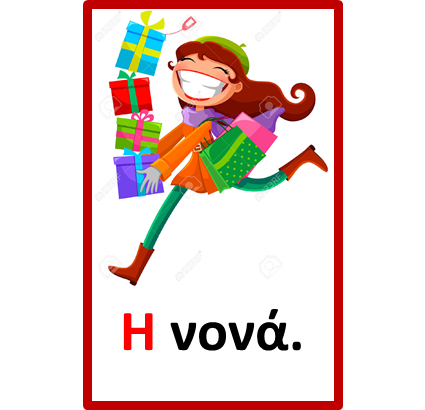 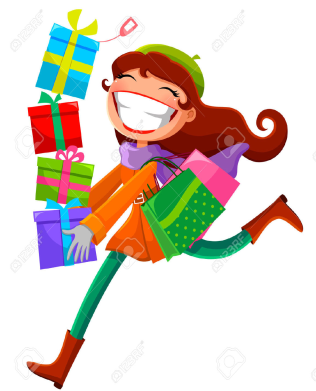 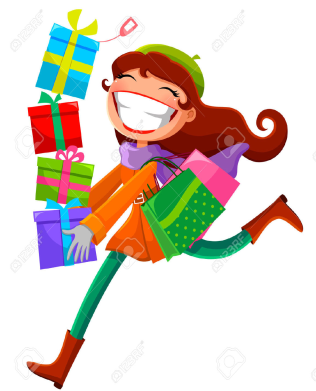 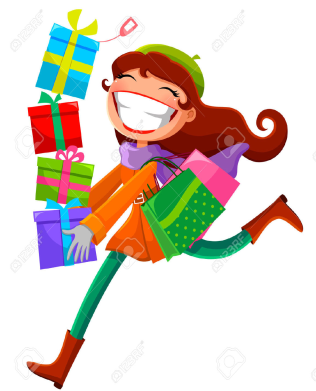 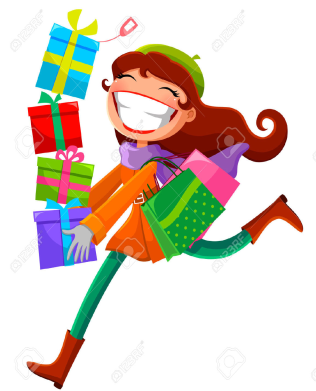 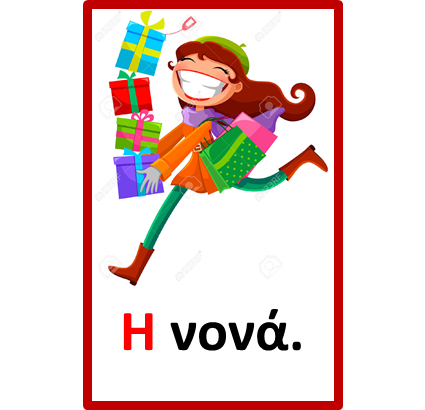 Η νονά.
Η νονά.
Η νονά.
Η νονά.
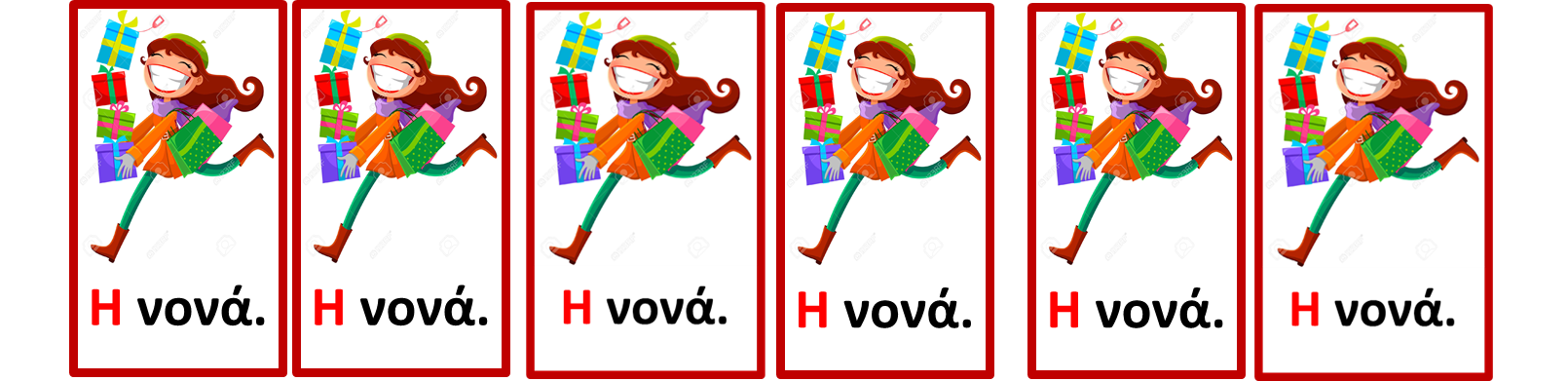 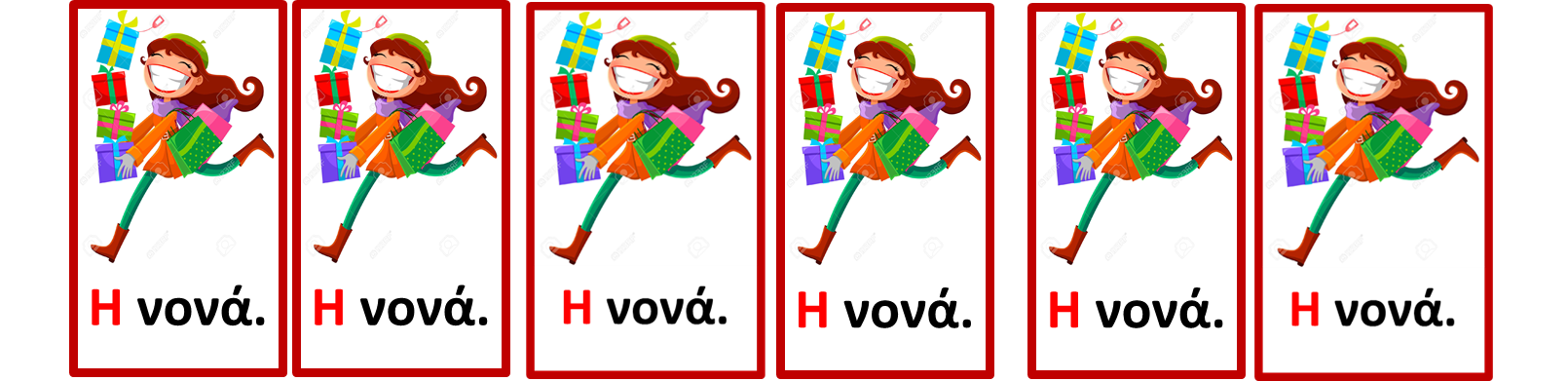 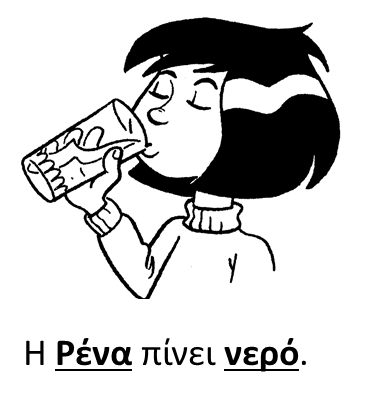 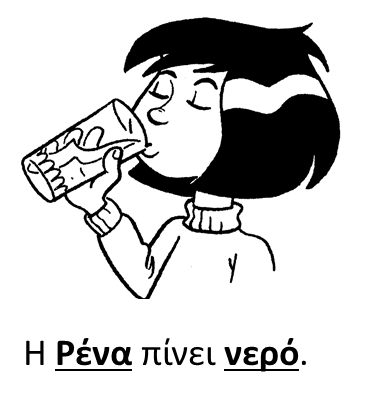 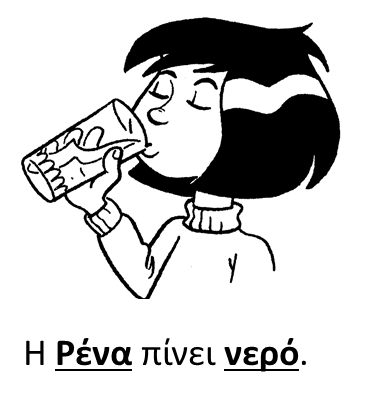 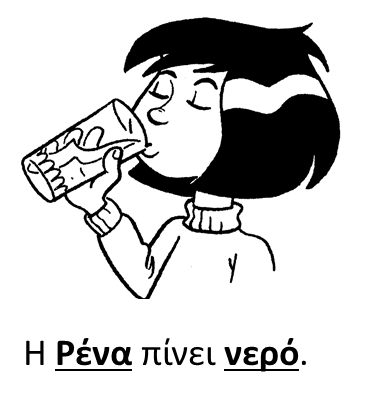 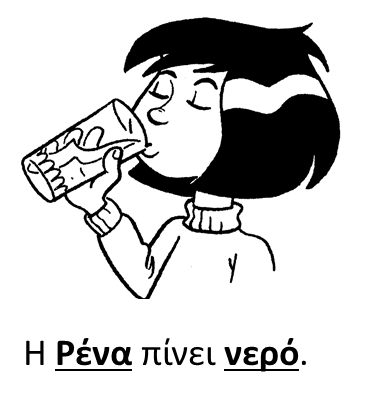 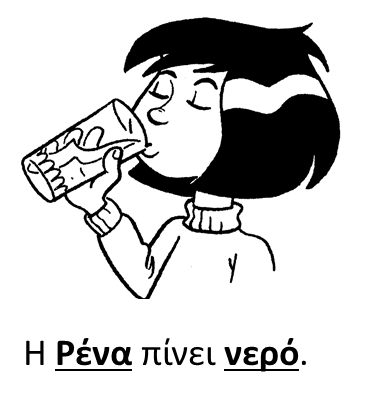 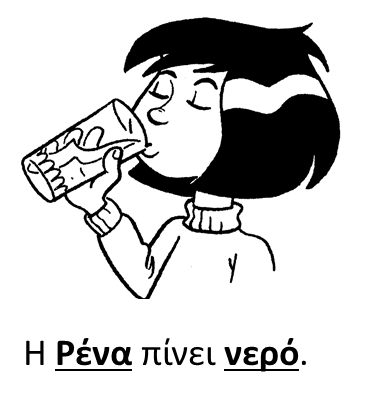 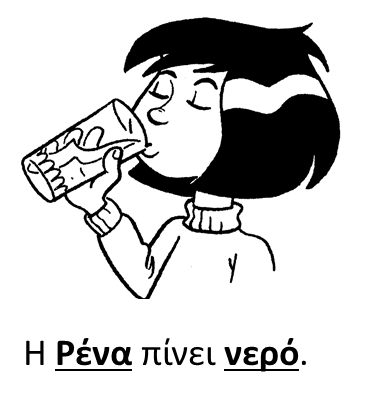 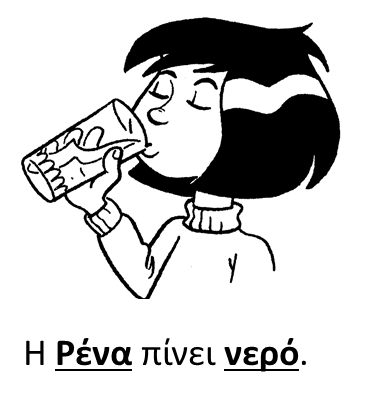 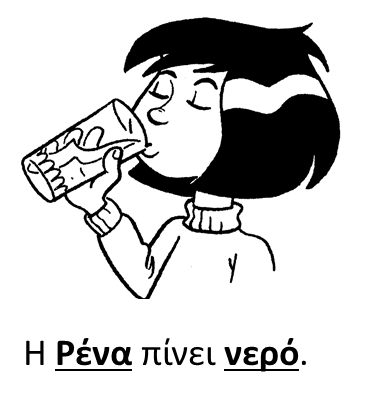 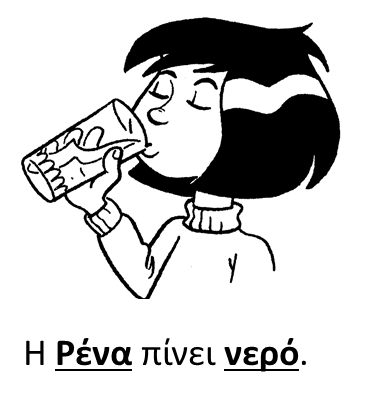 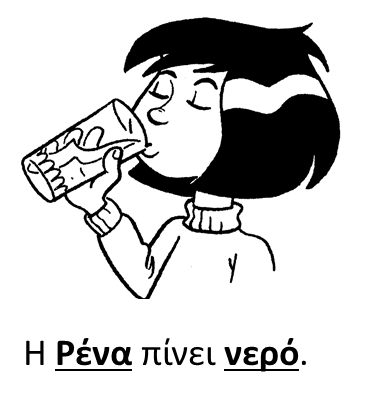 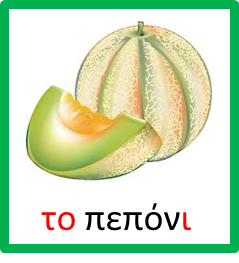 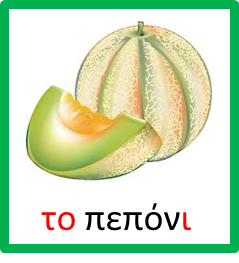 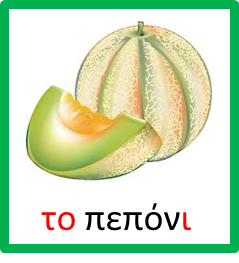 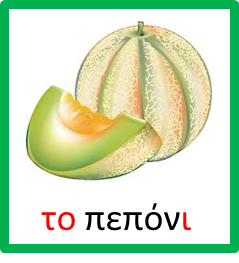 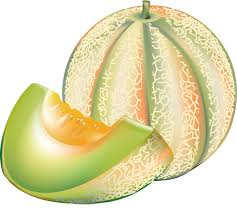 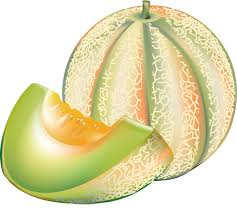 το πεπόνι
το πεπόνι
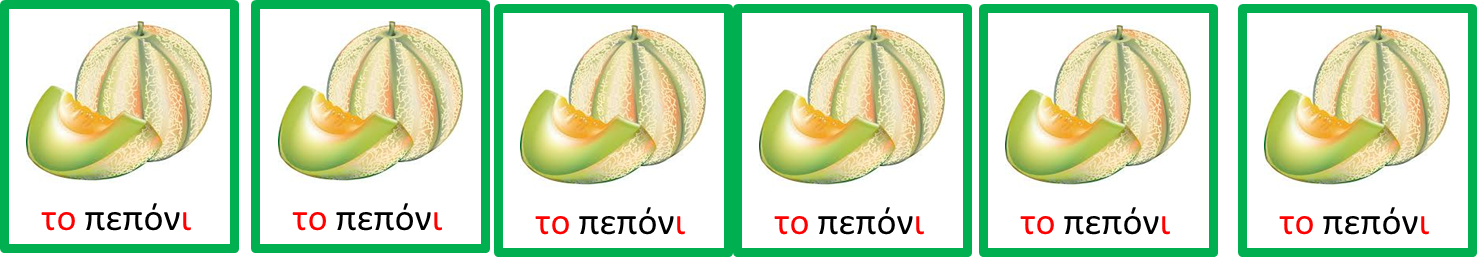 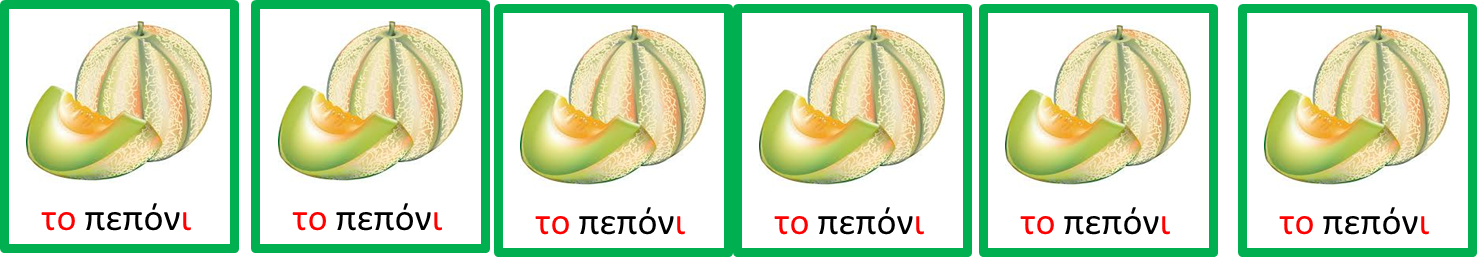 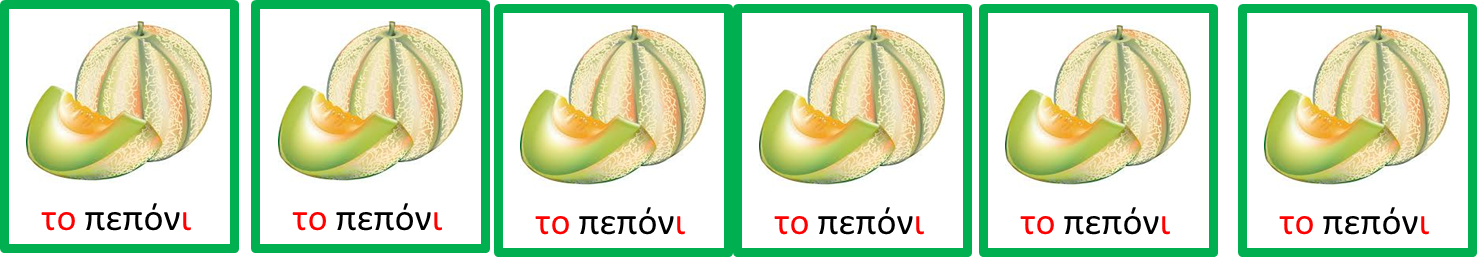 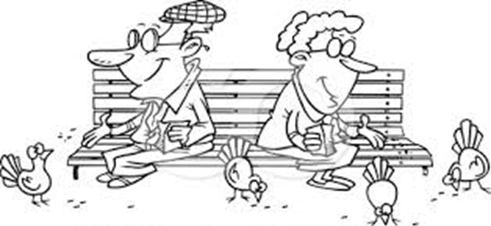 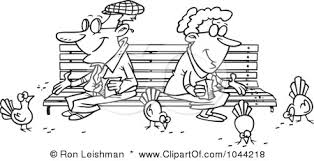 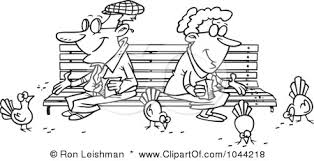 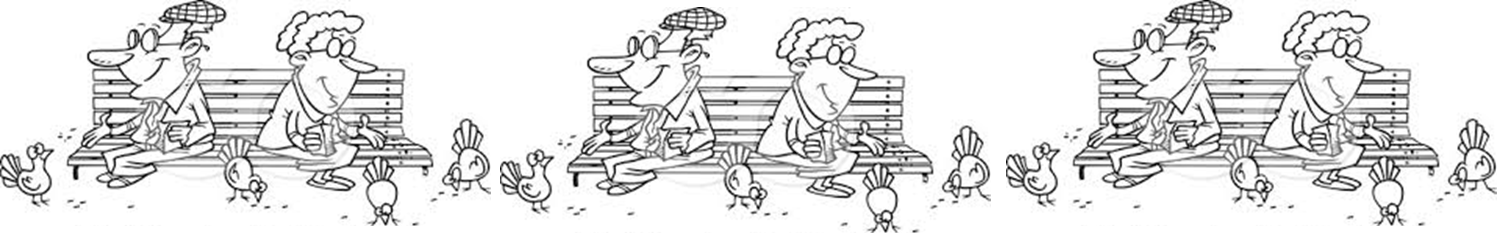 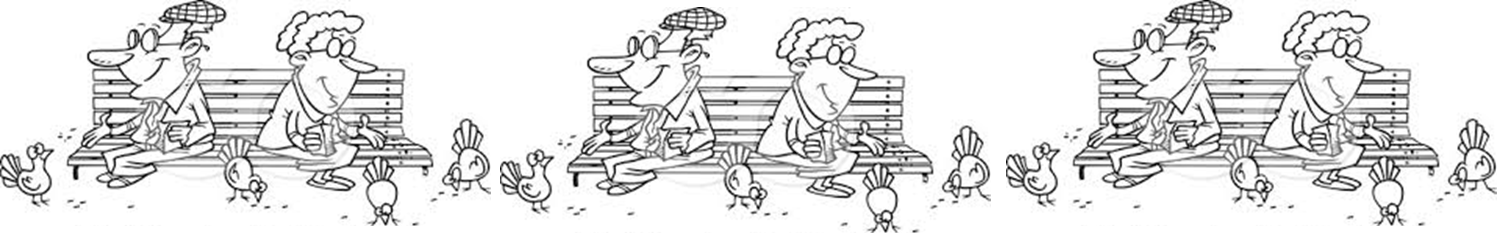 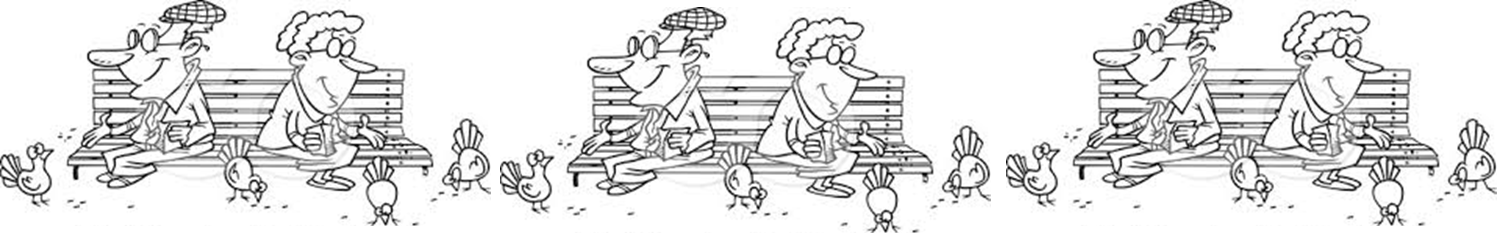 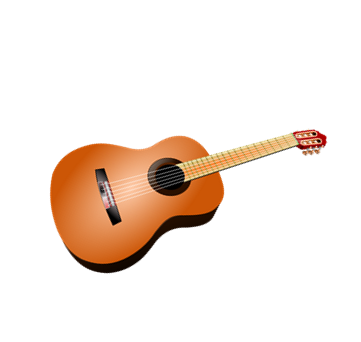 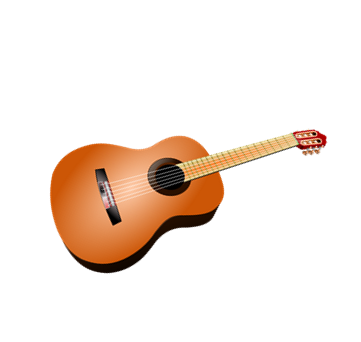 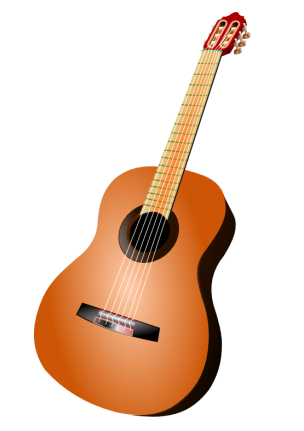 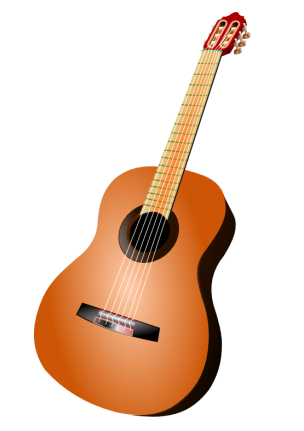 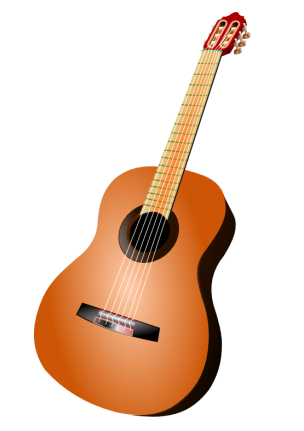 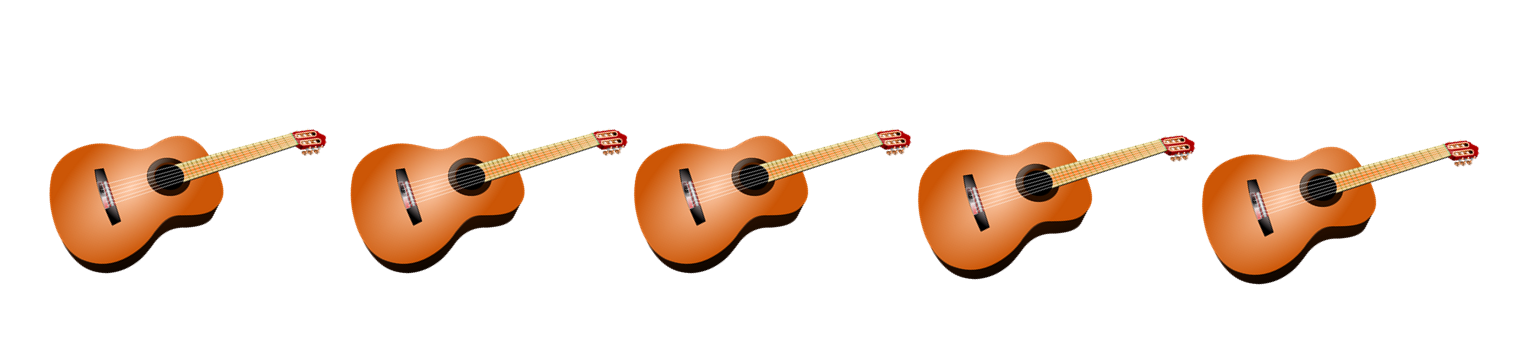 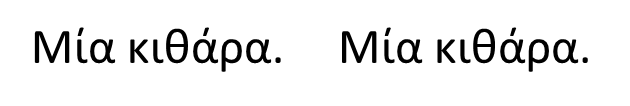 Μία κιθάρα.
Μία κιθάρα.
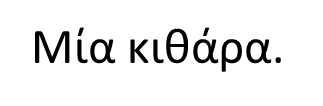 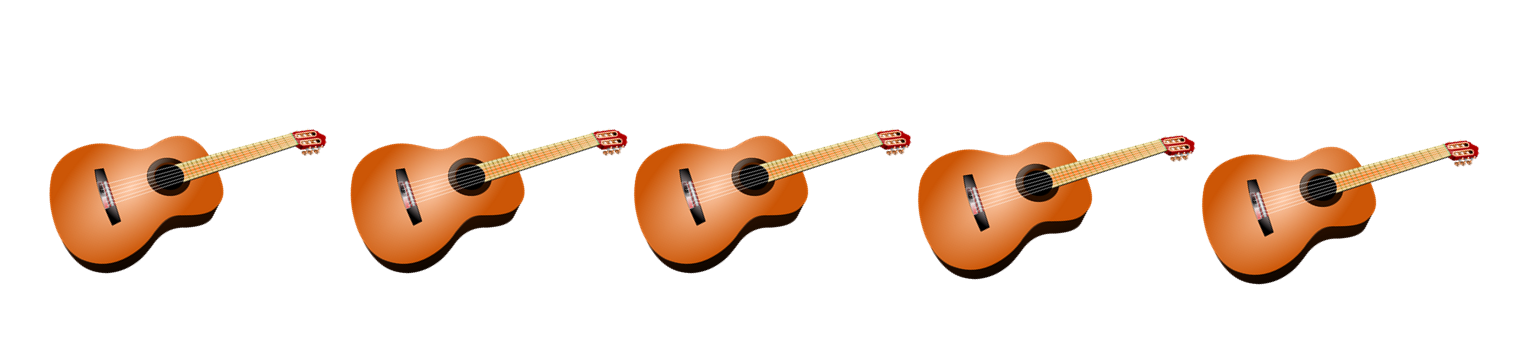 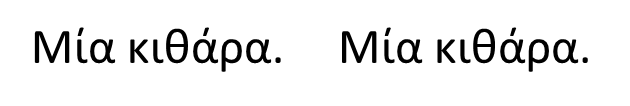 Μία κιθάρα.
Μία κιθάρα.
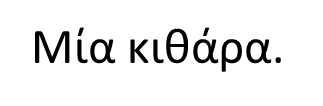 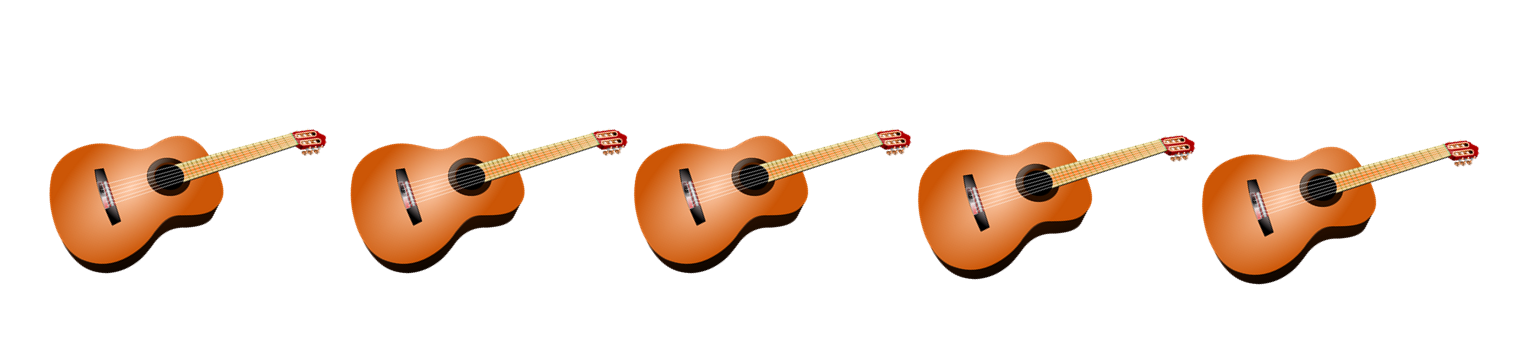 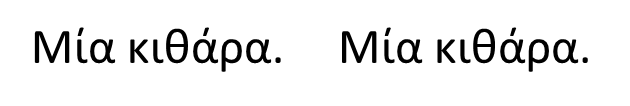 Μία κιθάρα.
Μία κιθάρα.
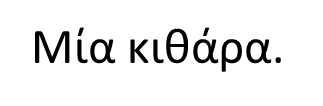 Μία κιθάρα.
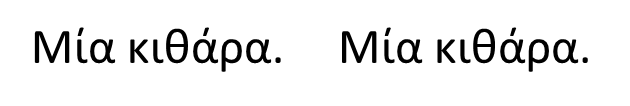 Μία κιθάρα.
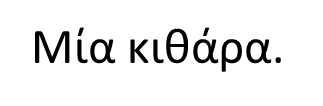